Encouraging Classroom discussion in any discipline
Sarah Holtan, Ph.D.
Associate Professor of Communication, 
Concordia University Wisconsin
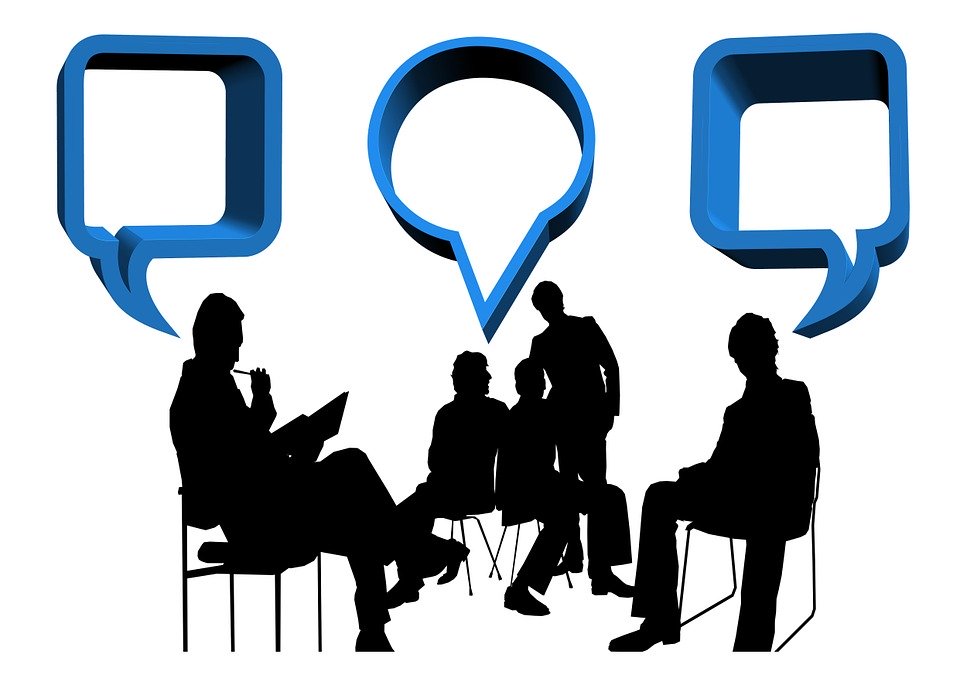 The Dreaded Discussion!
We know students “learn more rapidly and retain knowledge longer when they take an active role in the learning process” (King, 1994) 
				BUT…  

The awkward silence!
The shy, dominant, and combative personalities!
The digressions and a general lack of control!
The fear of criticism: among students and toward us!
Trying to cover large amounts of specific material!
What’s going wrong?
Students Say (McKee, 2015):
Disengaged instructor (i.e., lack of passion for topic)
Intimidation by peers and profs (i.e., students fear saying something wrong or looking foolish)
Lack of preparation by instructor
What’s going wrong?
Students Say (McKee, 2015):
Holtan’s Challenges:
Disengaged instructor (i.e., lack of passion for topic)
Intimidation by peers and profs (i.e., students fear saying something wrong or looking foolish)
Lack of preparation by instructor
Discussion prompts do not excite students
Large class sizes and being “lost in the crowd”
Distractions (e.g., phones) and social isolation habits
Class is full of first-year students
What’s going wrong?
Students Say (McKee, 2015):
Holtan’s Challenges:
Disengaged instructor (i.e., lack of passion for topic)
Intimidation by peers and profs (i.e., students fear saying something wrong or looking foolish)
Lack of preparation by instructor
Discussion prompts do not excite students
Large class sizes and being “lost in the crowd”
Distractions (e.g., phones) and social isolation habits
Class is full of first-year students
Did I miss any?
The big picture: Elements to Create the foundation for effective discussion
The big picture: Elements to Create the foundation for effective discussion
2. The classroom climate is key
The most important ingredient to successful discussion in any course is a welcoming classroom climate.Students will only participate in classroom discussion if they feel “safe” first (McKee, 2015).
Spend the first 2-3 weeks of the course cultivating a welcoming climate that promotes the sharing of diverse perspectives and in turn, fosters critical thinking.
Demonstrate warmth and care. Learn their names and outside-of-class details (e.g., athletics, work, life responsibilities). Share similar info with them.
Pick a day to play the “Devil’s Advocate” or appoint a couple students to be “Questioners” or “Provocateurs.”  
Don’t challenge their opinions/attitudes or put controversial topics up for discussion until you sense they can handle it. AFFIRM THEM FIRST.
The physical environment affects discussion.
1. Clarifying course objectives and content
What do I want students to know and be able to do by the end of this course? 
Does classroom discussion and active learning strategies in general help you to achieve the course objectives? 
Include the specific active learning objectives in the syllabus, along with a note on the active class format, and mention it in class several times during the first couple weeks.
3. Understanding specific student fears and interests- and your own
Student surveys regarding attitudes toward discipline, active learning strategies, and prior knowledge conducted during first 1-2 days of class.
Informal conversation – what’s preventing them from discussing?
Begin class sessions with something relevant to students’ interests, career goals, or experiences (e.g., pop culture references, big newsworthy events, something happening on campus that relates).
Listen very carefully to students’ responses; attend to the subtext and their feelings (e.g., disclaimers such as “This is probably dumb, but…”).
Reflect on your own fears of poor discussion outcomes. What do you want to discuss? What gets you jazzed up? Remember, a lack of instructor passion for topic was a variable that affected student participation.
4. Navigating common pitfalls
Students are unprepared to discuss.
The most vocal students overtake the discussion.
The students think that any answer is the right answer.
The students think that there isn’t any “real” learning taking place.
Ahead of time, distribute a handful of focus questions based on the reading(s).
Appoint a time-keeper. Ask for an after-class meeting with vocal students. Don’t call on them at first. Solicit responses from quiet students.
Challenge them to support their opinions/attitudes by connecting to course content.
Make connections between student comments and the learning goals and course content. Summarize at end.
4. Navigating common pitfalls
Students are unprepared to discuss.
The most vocal students overtake the discussion.
The students think that any answer is the right answer.
The students think that there isn’t any “real” learning taking place.
Ahead of time, distribute a handful of focus questions based on the reading(s).
Appoint a time-keeper. Ask for an after-class meeting with vocal students. Don’t call on them at first. Solicit responses from quiet students.
Challenge them to support their opinions/attitudes by connecting to course content.
Make connections between student comments and the learning goals and course content. Summarize at end.
Which do you struggle with and why? 
Are there any pitfalls missing?
Vote: Which is most damaging to the teaching and learning process?
The value of student feedback
Ask students to write briefly how their thinking changed as a result of the discussion.
Ask students to respond anonymously to one or more of the following questions:
Did everyone who wanted to contribute have the opportunity to do so?
When did the group stray from the topic?
Were any contributions especially helpful or productive?
Were any contributions counterproductive?
Did the instructor dominate at any time? 
What did you learn about the topic?
Were diverse opinions and perspectives encouraged? Any examples?
Would you change anything for our next discussion?
Handout titled, “A List of Tactics to Spur Class Discussion” is another resource for you.
sources
Bain, K. (2004). What the best college teachers do. Cambridge, MA: Harvard University Press.
Cabi, E. (2018). The Impact of the Flipped Classroom Model on Students’ Academic Achievement. International Review of Research in Open and Distributed Learning, 19(3), 202-221. https://doi.org/10.19173/irrodl.v19i3.3482.
Esquith, R. (2007). Teach like your hair’s on fire. New York, NY: Penguin. 
Fink, D.L. (2003). Creating significant learning experiences. San Francisco, CA: Jossey-Bass.
Gonzalez, J. (Oct. 15, 2015). The big list of class discussion strategies. Cult of Pedagogy, www.cultofpedagogy.com/speaking-listening-techniques/. 
Gross Davis, B. (2009). Tools for teaching (2nd Edition). San Franscisco, CA: Jossey-Bass.
McKee, R.J. (Spring 2015). Encouraging classroom discussion. Journal of Social Science Education, 14(1), 66-72.
Meyers, C., and Jones, T. (1993). Promoting active learning: Strategies for the college classroom. San Francisco, CA: Jossey-Bass.
Neff, R., and Weimer, M. (1989). Classroom communication: Collected readings for effective discussion and questioning. Madison, WI: Magna Publications.